Procedure to obtain PPI data for US
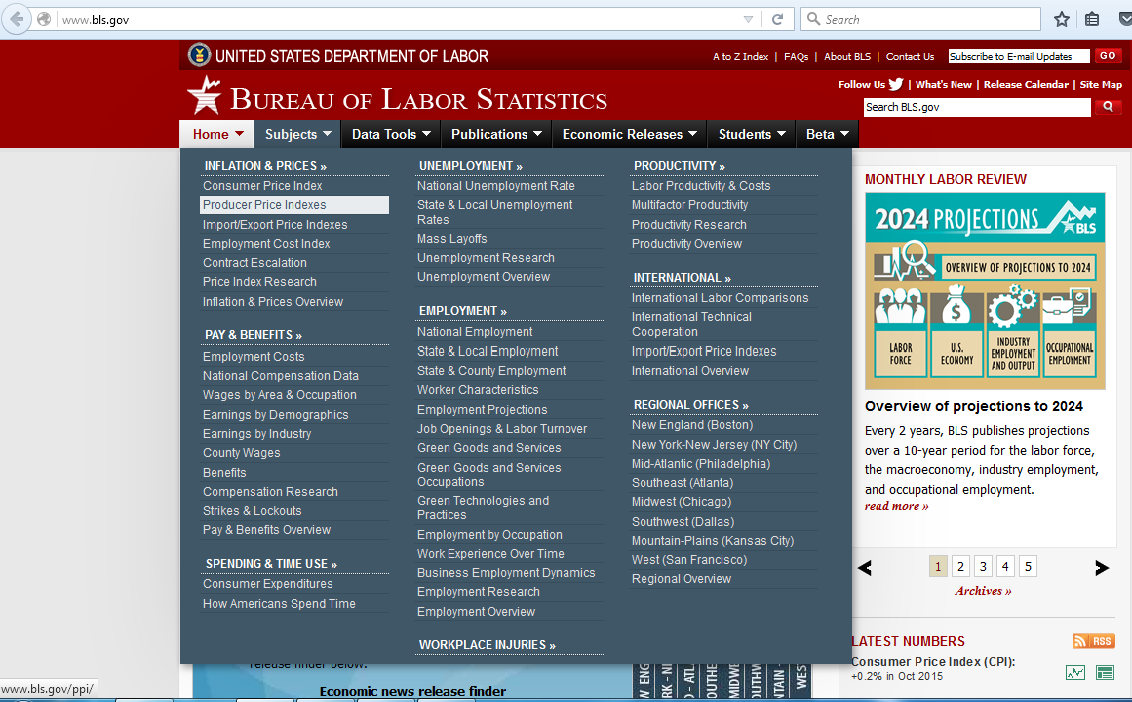 Go to :





Move your cursor to “Subjects” and select “Producer Price Indexes”
https://www.bls.gov/
1
Procedure to obtain PPI data for US
Scroll Down, and look for “Featured PPI Databases”


Choose “Multi Screen Data Search” for “Industry Data”
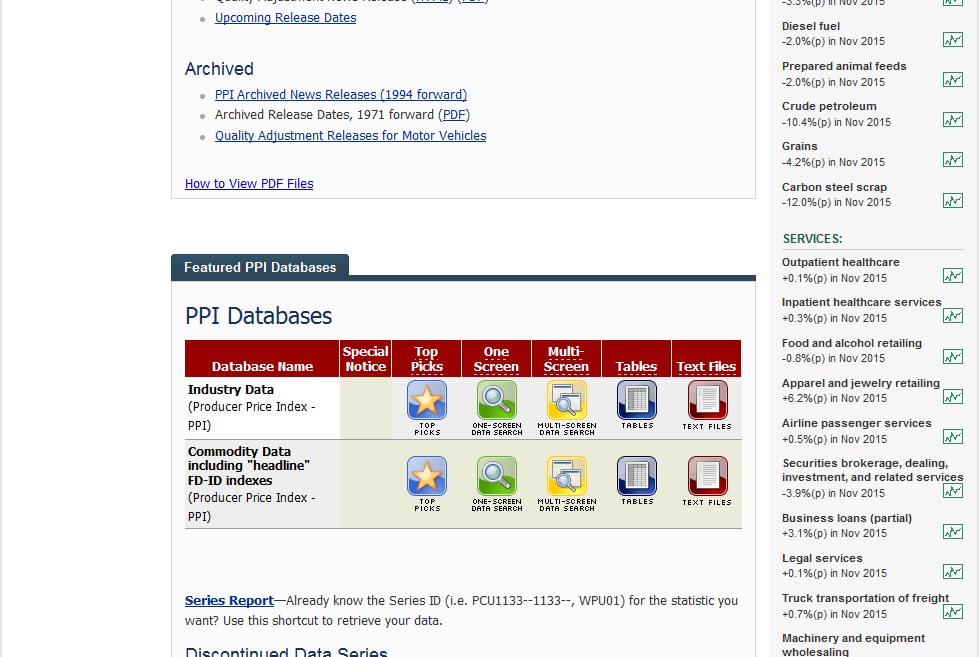 2
Procedure to obtain PPI data for US
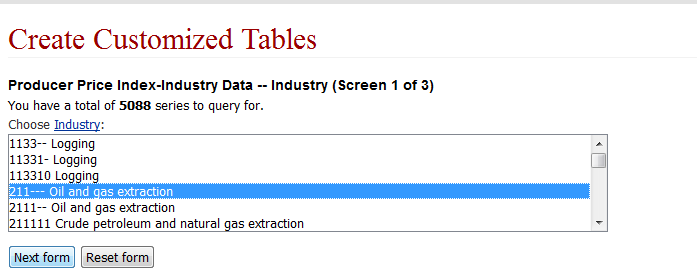 Choose the required industry
Ex: Oil and Gas Extraction
Then click on “Next form”

Choose The specific product from the more Narrowed 
down industry products.
Click on “Next form”

Select the code generated  and click on “Retrieve data’
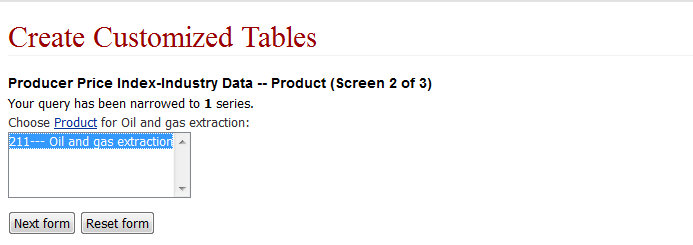 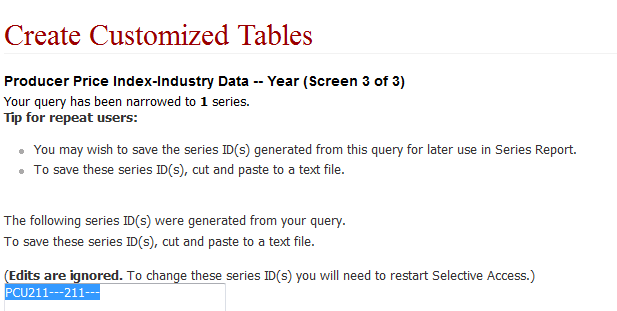 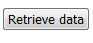 3
Procedure to obtain PPI data for US
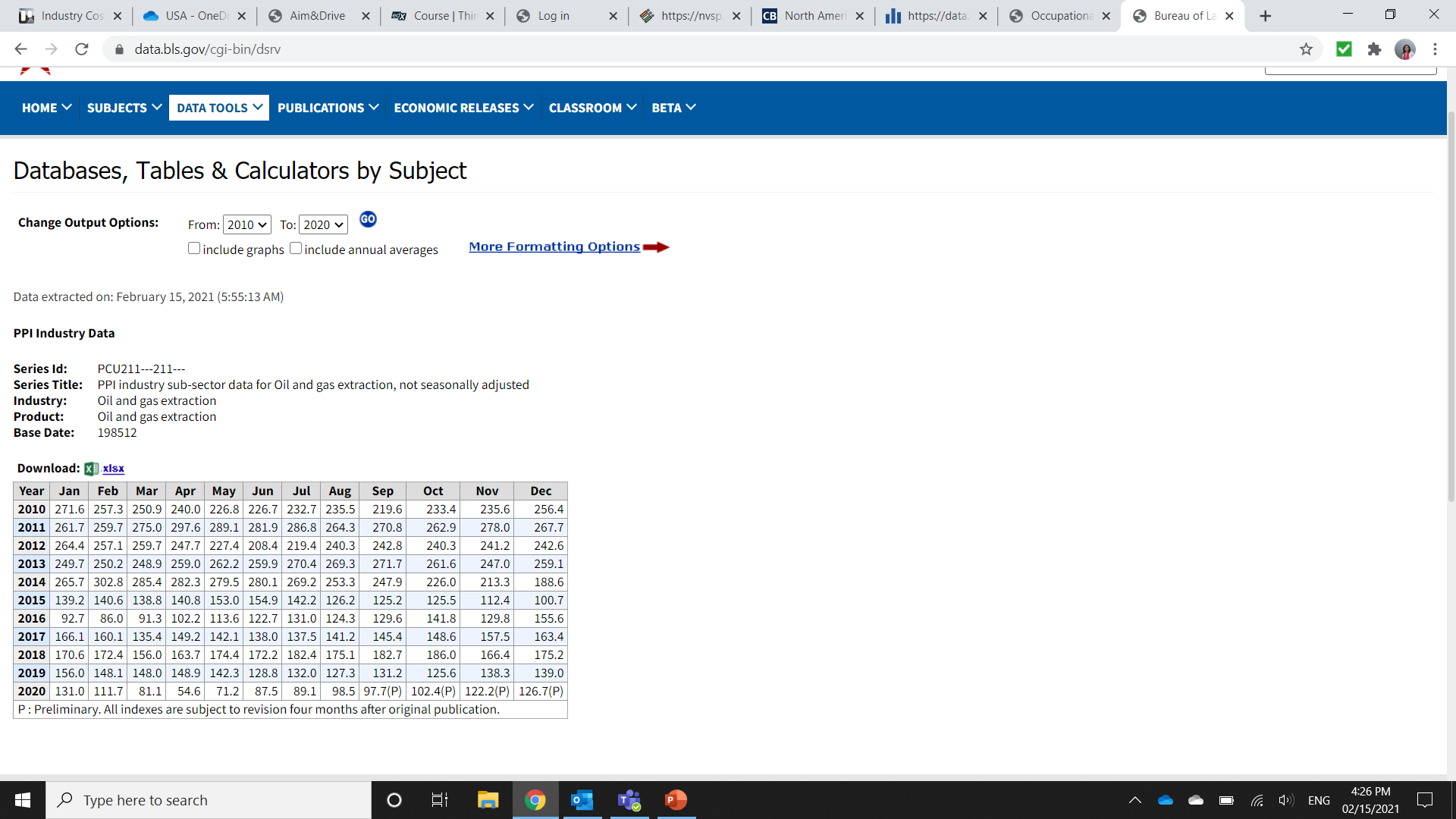 The index is displayed in the following table


Data can be downloaded in excel by clicking “xlsx”
4